Presentation to EPA
Evaluator	
Digital storytelling 
August 17th 2016
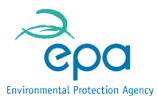 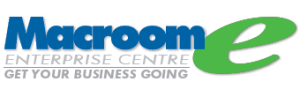 This morning’s format
EVALUATOR – 45 minutes
Overview/background
Demo of website
Demo of software
Viewing of online videos
Next steps
Feedback
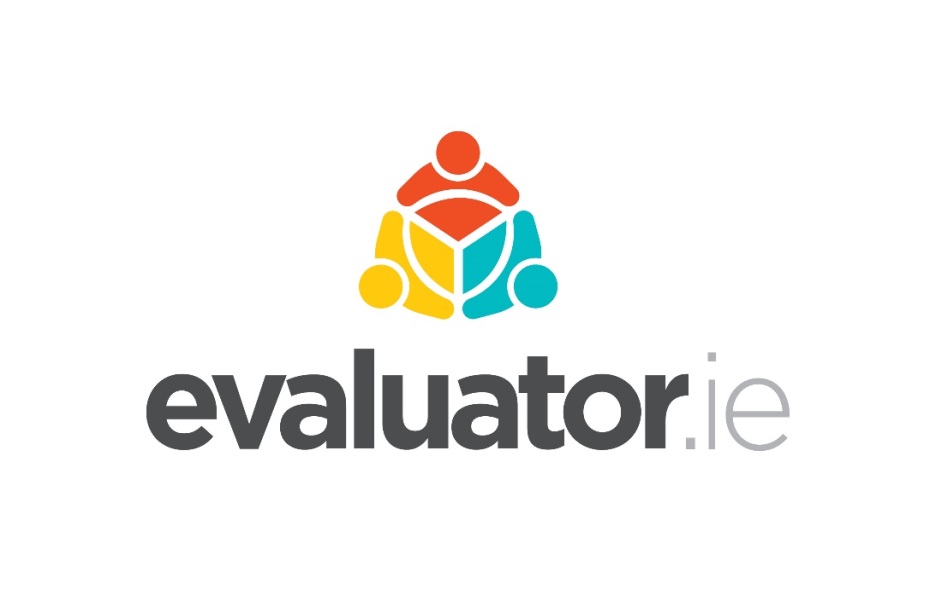 This morning’s format
Digital Storytelling – 45 minutes
Overview / background
Examples of stories – 10 stories captured
Maeve’s Story
Michael Crowley
John Joe O’Sullivan
Aidan McCarthy
Sam Kingston
Next steps
- Feedback
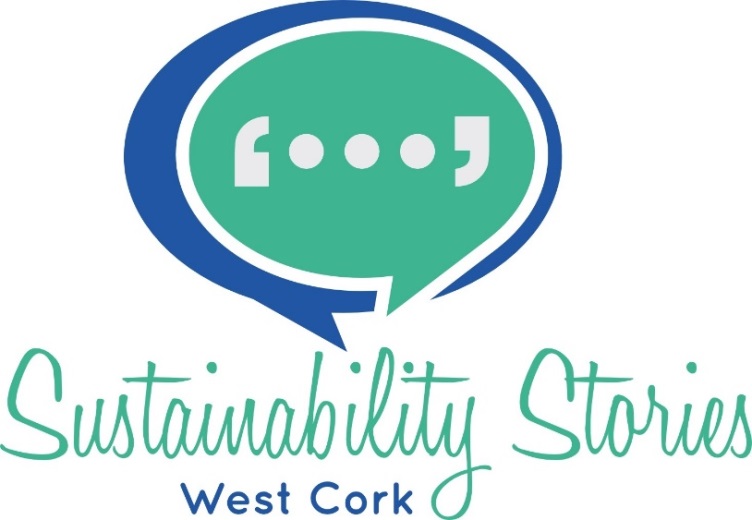